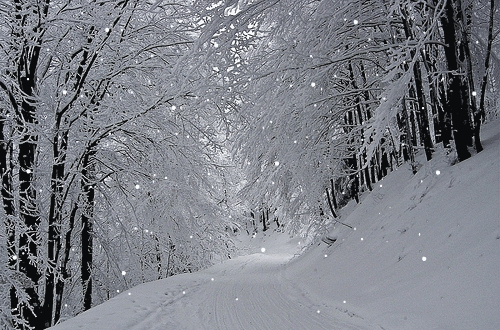 Муниципальное Бюджетное Общеобразовательное Учреждение
«Цивильская средняя общеобразовательная школа №1
имени Героя Советского Союза М.В. Силантьева»
города Цивильск Чувашской Республики
Петя, Петя , Петушок!
Тематическая картинная галерея 
«Петушок – 2017» 
в сопровождении тематических пословиц и поговорок для учащихся 2-11 классов
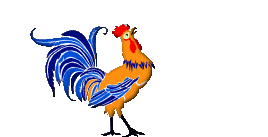 Автор:
 учитель английского языка 
Ольга Михайловна
Степанова

2016
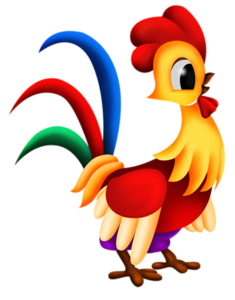 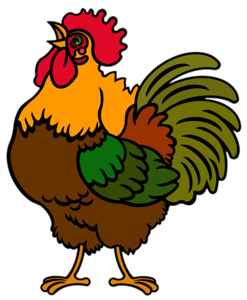 Петух, и тот цыплят кормит.

Черкесская пословица
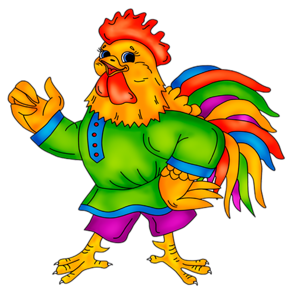 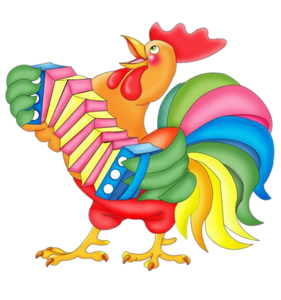 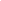 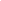 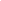 Еще не петух, 
а уж кричит «кукареку».

Армянская пословица
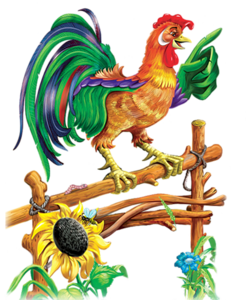 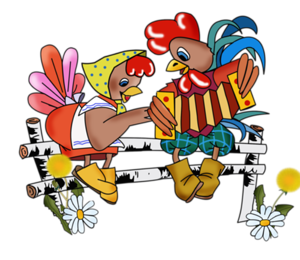 Лисе нет дела, сколько стоит петух.	

	(Азербайджанские пословицы)
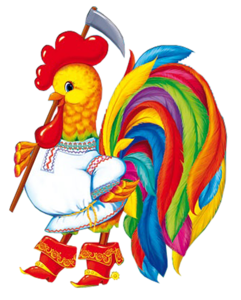 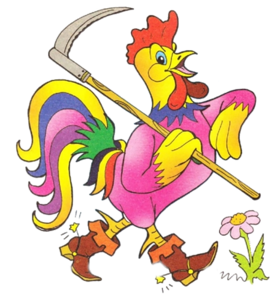 Не жди яиц от петуха.

Удмуртская пословица
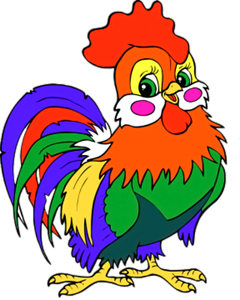 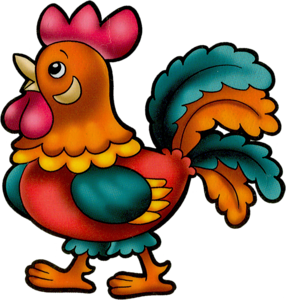 Петух прокукарекал, 
а там хоть не рассветай.
 
Русская  пословица
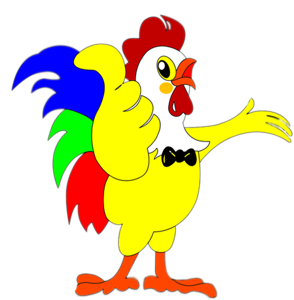 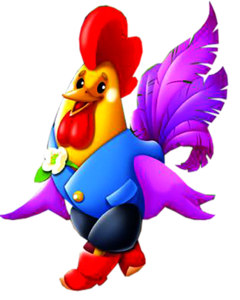 Утро наступит, 
даже если петух не запоёт.

Французская поговорка
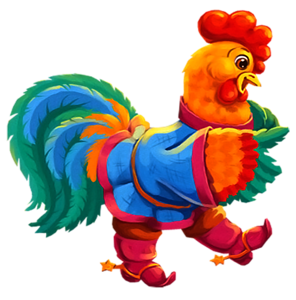 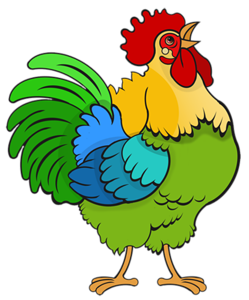 Хороша уха из петуха.

Русская пословица
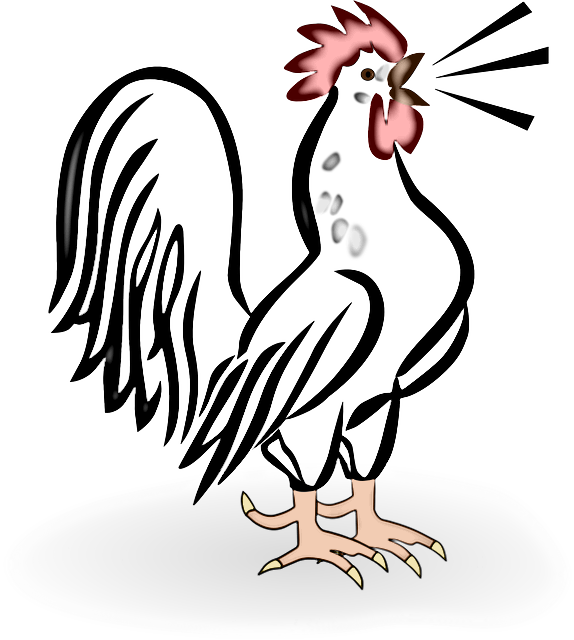 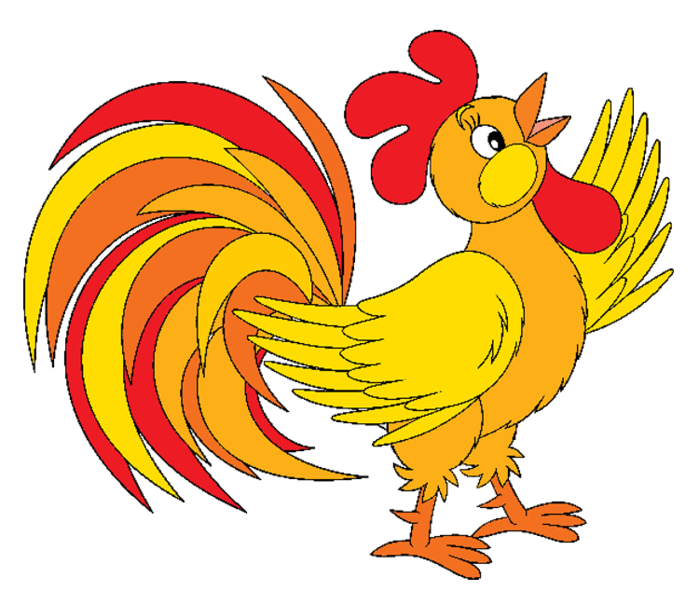 Кукушка хвалит петуха, за то, что хвалит он кукушку.

Русская поговорка
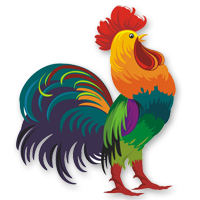 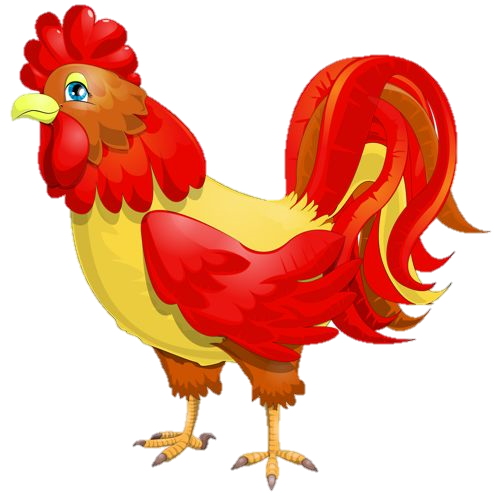 Женится петух, 
а прихорашивается курица.

 Турецкая поговорка
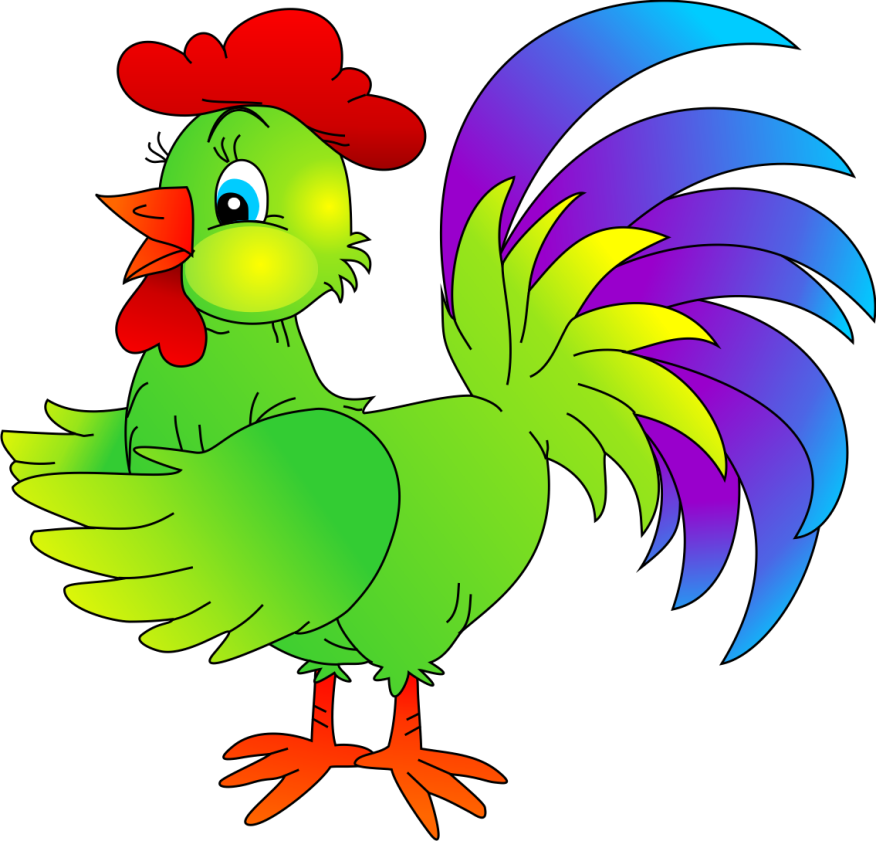 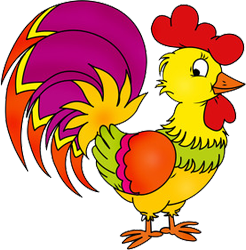 Плохо, 
когда петух поет лишь тогда, 
когда курица прикажет.

Русская поговорка
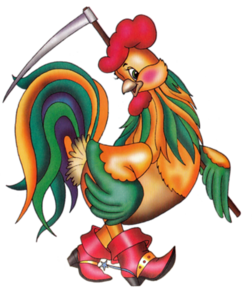 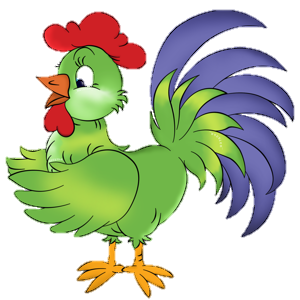 Искал обороны 
петух у вороны.

Русская поговорка
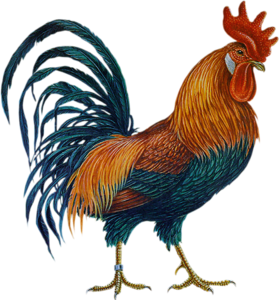 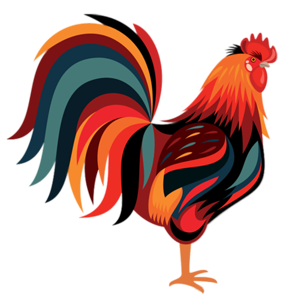 Как старый петух кукарекает,
 так и молодой повторяет.

Американская пословица
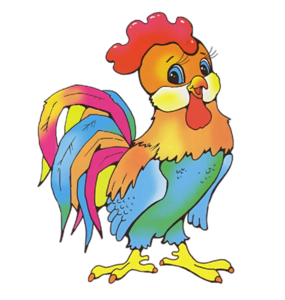 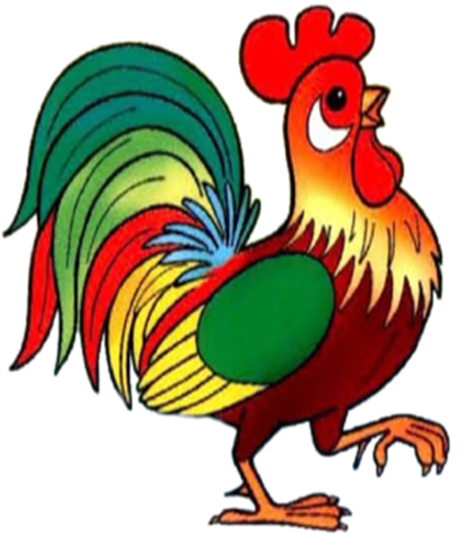 Петух сказал курице, 
а курица всей улице.

Русская поговорка
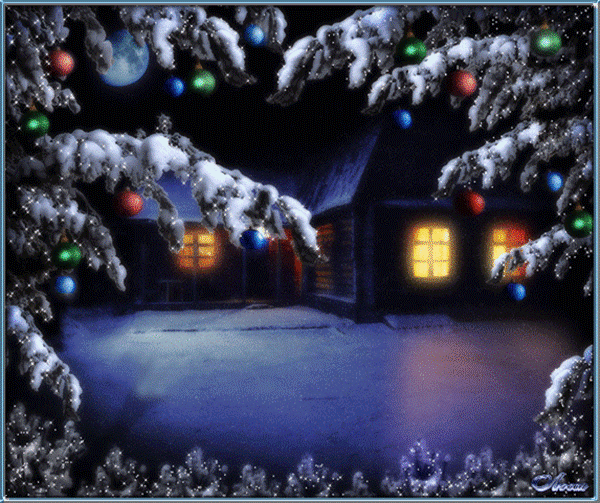 2017
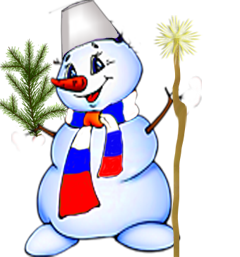 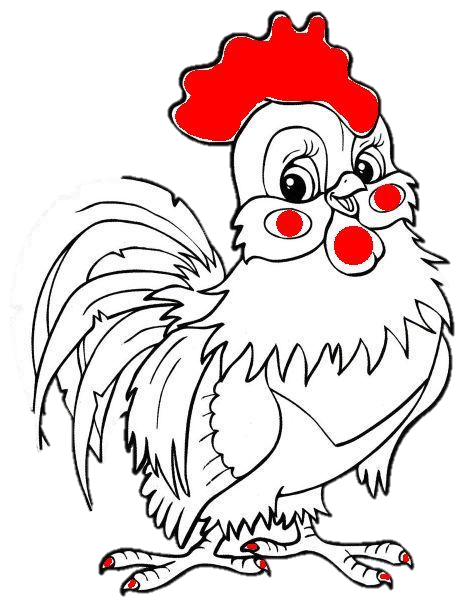 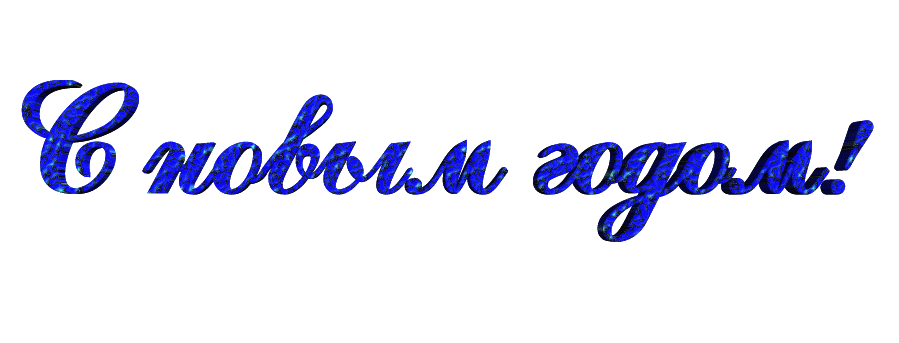 Источник 

Пословицы и поговорки о петухе http://www.toncha.org/catalog/ru/ItemDetail.aspx?itemId=i32&word=петух
Изображения взяты на сайте http://yandex.ru 
Условия использования сайта https://yandex.ru/legal/fotki_termsofuse/